Ecma/TC32/2009/045(Rev. 1 – 15 June 2009)
Technical Committee 32 Business Communications
TC32 chair
Rue du Rhône 114 - CH-1204 Geneva - T: +41 22 849 6000 - F: +41 22 849 6001 - www.ecma-international.org   1
TG11 – CSTA
TG14 – PISNs - Services and Signalling (dormant)
TG17 – IP- based Multimedia Business Communications
TG21 – Proxying Support for Sleep Modes
EG PN&F – Personal Networks and their Federations
TC32 has several Task Groups
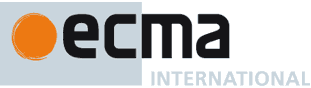 TC32 – Business Communications
Rue du Rhône 114 - CH-1204 Geneva - T: +41 22 849 6000 - F: +41 22 849 6001 - www.ecma-international.org   2
TC32 is different to other TCs  because…
TC32’s scope covers a number of modern communication technologies (IT, IP-based telecommunication)
Based on small focused task groups
Extensive use of networking with other standardization groups
Ecma TC32 work is published by multiple SDOs
Ecma International
ETSI (via cooperation agreement)
ISO/IEC (via JTC 1 Fast Track procedure)
IETF (via Internet-Drafts)
Ecma TC32 standards are tightly coupled to market needs in terms of subject and timely delivery
Rue du Rhône 114 - CH-1204 Geneva - T: +41 22 849 6000 - F: +41 22 849 6001 - www.ecma-international.org   3
TC32 How we operate
Meetings 
TC32 meets on demand for 1 day, at least once a year  
TG11 meets at least quarterly for one week, with frequent interim teleconferences, meeting locations in Europe, USA and Asia
TG14 meets on demand
TG17 typically meets quarterly for 2–3 days, with frequent interim teleconferences, meeting locations in Europe
TG21 has weekly teleconferences and meets frequently, meeting locations in USA
TC32 task groups hold joint meetings with each other and with working groups of other SDOs on demand
Electronic working
Audio conferences used on demand
Extensive use of email
Paperless meetings
Voting by email
Rue du Rhône 114 - CH-1204 Geneva - T: +41 22 849 6000 - F: +41 22 849 6001 - www.ecma-international.org   4
TC32-TG11 Computer Supported Telecommunication Applications
TG11 is developing standards related to Computer Supported Telecommunication Applications (CSTA), a standardized interface that provides "third party" interactions between computer applications and a telecommunication network. 

TG11 is cooperating with ISO/IEC JTC 1 SC6, W3C and ETSI
Rue du Rhône 114 - CH-1204 Geneva - T: +41 22 849 6000 - F: +41 22 849 6001 - www.ecma-international.org   5
TC32-TG11 Technical overview: CSTA
Abstraction Layer for telecommunication applications:
Independent of underlying signaling protocols
H.323, SIP, Analog, T1, ISDN, etc.
Independent of devices
intelligent endpoints, low-function/stimulus devices, SIP Signaling models - 3PCC vs. Peer/Peer
Operates equally well in different environments:
3rd party call control
1st party call control
Basic call model standardized in 1992 – continually refined and enhanced based upon significant industry implementation experiences, new protocols, etc.
Design goal to enhance application portability across CSTA implementations:
Specifies normalized call model and behavior
Complete functional definition of each service
Specific conformance criteria
Rue du Rhône 114 - CH-1204 Geneva - T: +41 22 849 6000 - F: +41 22 849 6001 - www.ecma-international.org   6
TC32-TG11 Current Topics
Advancement of CSTA Technology
Work on CSTA object model in UML for new standard ‘Object-Based Programming Interface for CSTA’ 
Final draft ECMA-323 5th edition ‘XML Protocol for Computer Supported Telecommunications Applications (CSTA) Phase III‘  
Final draft ECMA-269 8th edition ‘Services for Computer Supported Telecommunications Applications (CSTA) Phase III‘ 
Final draft ECMA-348 4th edition‘Web Services Description Language (WSDL) for CSTA Phase III‘ 
Final draft ECMA TR/82 2nd edition‘Scenarios for Computer Supported Telecommunications Applications (CSTA) Phase III‘
Rue du Rhône 114 - CH-1204 Geneva - T: +41 22 849 6000 - F: +41 22 849 6001 - www.ecma-international.org   7
TC32-TG11 Publications
Services for Computer Supported Telecommunications Applications (CSTA) Phase III: ECMA-269
XML Protocol for Computer Supported Telecommunications Applications (CSTA) Phase III:  ECMA-323
Application Session Services: ECMA-354
WS-Session - Web Services for Application Session Services: ECMA-366
Using ECMA-323 (CSTA XML) in a Voice Browser Environment: ECMA TR/85
Using CSTA for SIP Phone User Agents (uaCSTA): ECMA TR/87
Designing an Object Model for ECMA-269 (CSTA) ECMA TR/88  
Session Management, Event Notification, and Computing Function Services - Amendments for ECMA-348 ECMA TR/90
Rue du Rhône 114 - CH-1204 Geneva - T: +41 22 849 6000 - F: +41 22 849 6001 - www.ecma-international.org   8
TC32-TG14 Private Integrated Services Networks (PISNs)
PISNs have formed the basis of voice communication in the enterprise environment since the mid 1980s. Based on ISDN technology, a PISN provides circuit-switched connectivity at rates based on 64 Kbit/s in support of voice, fax, data, low-speed video, etc. A PISN comprises inter-connected Private Integrated services Network eXchanges (PINXs) (e.g., PBXs). 
Current work
Maintenance of PISN standards
Previous work
TG14 has covered the following fields
architecture; 
scenarios for the interconnection of PINXs; 
numbering and addressing in PISNs; 
services in PISNs; 
inter-PINX signalling - "QSIG"; 
signalling for PISN access - "SSIG".
Rue du Rhône 114 - CH-1204 Geneva - T: +41 22 849 6000 - F: +41 22 849 6001 - www.ecma-international.org   9
QSIG
protocol
Q
Q
PINX(PBX)
PINX(PBX)
Inter-PINX link
TC32-TG14 Technical overview: QSIG
QSIG
Establishment and release of calls (basic services) between PBXs and for the control of a large number of features (supplementary services). 
independent of its own transport and independent of the means of transporting speech or other media in calls established by QSIG.
QSIG can be deployed in IP-networks, either tunneled directly over a transport protocol or over some other signalling protocol such as H.323 or SIP.
Rue du Rhône 114 - CH-1204 Geneva - T: +41 22 849 6000 - F: +41 22 849 6001 - www.ecma-international.org   10
TC32-TG17 IP-based Business Communications
TG17 investigates issues relating to Next Generation Corporate Networks (NGCN), the term used to describe enterprise networks that use transport infrastructures based on the Internet Protocol (IP) and provide session level capabilities (e.g., audio, video) based on the Session Initiation Protocol (SIP). The special needs of NGCNs, in contrast to public networks, are documented in a series of Technical Reports, which are used to initialize Ecma Standards and as input to other standards bodies working in relevant technical fields.
TC32-TG17 Current Work Items
TR/NGCN - Security
Security of session level communications 
Signalling and media security 
Requirements, recommendations, standardisation gaps  
TR/NGCN - Emergency Calls
Technical aspects of emergency calls in enterprise networks 
Considerations for roaming mobile and nomadic users 
Requirements and standardisation gaps 
TR/92 2nd edition (Enterprise Mobility)
Taxonomy
Use cases & requirements
Rue du Rhône 114 - CH-1204 Geneva - T: +41 22 849 6000 - F: +41 22 849 6001 - www.ecma-international.org   12
TC32-TG17Recent Publications
Tunnelling of QSIG over SIP: ECMA-355, 3rd edition (2008)
Next Generation Corporate Networks (NGCN) - General: ECMA TR/95 (2008)
General information on Next Generation Corporate Networks (NGCN)
Architectural concepts 
Communication scenarios
Next Generation Corporate Networks (NGCN) - Identification and Routing: ECMA TR/96 (2008)
Session level user identification
Routing issues

TC32-TG17 deliverables above have been published in parallel by ETSI and ISO/IEC
Rue du Rhône 114 - CH-1204 Geneva - T: +41 22 849 6000 - F: +41 22 849 6001 - www.ecma-international.org   14
TC32-TG17 Co-operations with other SDOs
Liaison statement exchange with ETSI TISPAN on enterprise issues in NGN
Contributions to ETSI TISPAN NGN work items with relevance to NGN-NGCN interconnection & interworking:
WI 03195  NGCN-NGN Interface Implementation Guide
Joint meetings and teleconferences with ETSI TISPAN 
Liaison with ITU-T SG13 on requirements for NGN-NGCN interconnections
IETF contributions by TC32-TG17 members, leading to
RFC 4916 ‘Connected Identity in the Session Initiation Protocol (SIP)’
RFC 4497 ‘Interworking between the Session Initiation Protocol (SIP) and QSIG’
Publication of TG17 deliverables by ISO/IEC via Fast Track Procedure
Rue du Rhône 114 - CH-1204 Geneva - T: +41 22 849 6000 - F: +41 22 849 6001 - www.ecma-international.org   14
ICT Host
ICT Host
ICT Host
Network
Network
Network
Full Network 
Connectivity
Full Network 
Connectivity
Full Network 
Connectivity
Proxy
Proxy
Proxy
Entering Standby
Entering Standby
Entering Standby
Context
Context
Context
Network Presence
Network Presence
Network Presence
In Standby
In Standby
In Standby
Wake Event
Wake Event
Wake Event
Wake Up
Wake Up
Wake Up
Network 
Connectivity 
Resumed
Network 
Connectivity 
Resumed
Network 
Connectivity 
Resumed
TC32-TG21 Network Proxy
Proxies maintain Network presence while sleeping, higher powered, ICT Hosts reduce energy consumption:
Goals:
Specify Proxy behavior in Ecma/ISO/IEC Worldwide standard
Adoption by US Energy Star (Computers)
EU Lot 26 Sleep State Regulations
Experts from Terra Novum (Chair), LBNL (Vice Chair), Intel (Editor), AMD, Microsoft, Sony, Realtek, Apple, Oce, Lexmark….
TC32-TG21 Extensive scope
16
Rue du Rhône 114 - CH-1204 Geneva - T: +41 22 849 6000 - F: +41 22 849 6001 - www.ecma-international.org   16
Consumer Manageability
Remote Media Access
Client based services grow with  broadband enabled homes rate
Remote media access will grow >500% over next 3 years.
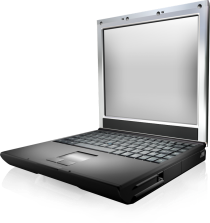 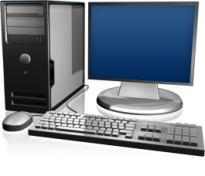 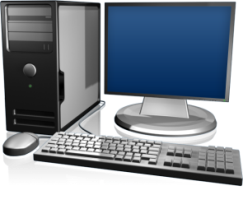 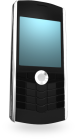 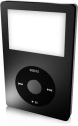 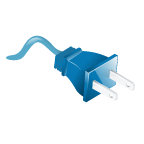 The Energy Challenge
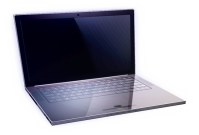 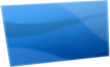 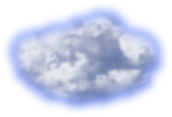 Energy consumption has become key worldwide while desktopPCs waste nearly half their energy 
Broadband connected PCs are left in an active state 25% more, increasing energy use by 417% since 2001
Internet
TC32-TG21 Demand for 24/7 Access to ICT
17
Rue du Rhône 114 - CH-1204 Geneva - T: +41 22 849 6000 - F: +41 22 849 6001 - www.ecma-international.org   17
TC32-TG21 Annualised Energy Saving
* Source: Energy Star Computer System Data        ** Assuming 10c per kWh
TC32-PNF Personal Networks
From PANs to PNs
Personal Area Network (PAN)‏
Network connecting devices in the close vicinity of a person/personal entity →> local scope
Personal Network (PN)
Overlay network on network infrastructure in reach connecting information & communication resources of a person/private entity independent of their location
 User centred 
 Secure and trustworthy
 Virtual vicinity of local and remote resources
 Self-organisation of network connections
 Heterogeneity of technologies
Rue du Rhône 114 - CH-1204 Geneva - T: +41 22 849 6000 - F: +41 22 849 6001 - www.ecma-international.org   19
TC32-PNFExample:  PNs & federations
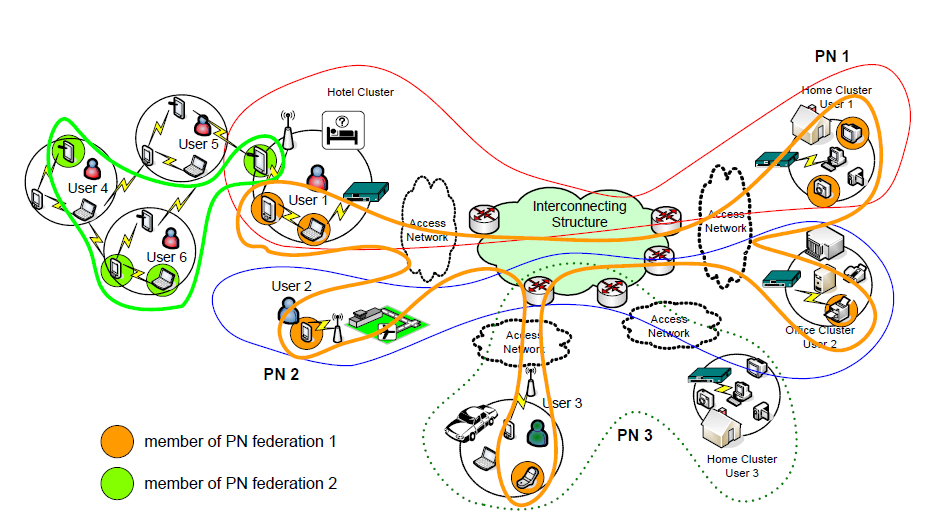 Rue du Rhône 114 - CH-1204 Geneva - T: +41 22 849 6000 - F: +41 22 849 6001 - www.ecma-international.org   20
TC32-PNFActivities
TC32 has established Editor Group on ‘Personal Networks and their Federations (PNF)’ in August 2008
Scope: Develop Technical Reports (TR) to identify standardization needs: 
Umbrella TR (Architecture, terms, scenarios, regaps, )
Networking TR (addressing & routing, interfaces, trust)
Enabling Services TR (Identity/access management, service discovery)
Federations TR (PN/Service interworking) 
Collaboration with TC32-TG17 (IP-based Communications)
Involved companies/organisations: 
TU Delft, IBBT, CSEM, TNO, SEN
Objectives: Establishment of a TC32 Task Group  or a Technical Committee to specify standards on PNs
Rue du Rhône 114 - CH-1204 Geneva - T: +41 22 849 6000 - F: +41 22 849 6001 - www.ecma-international.org   21
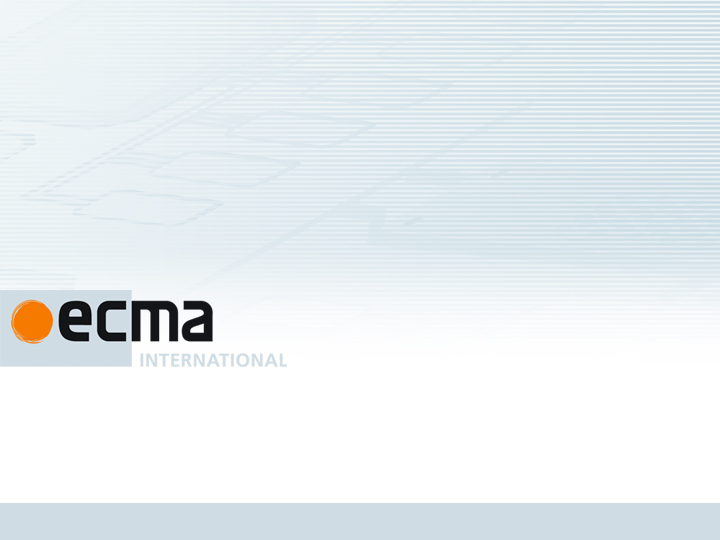 Thank you for your attention

Contact 
John Elwell 
email: John.Elwell@siemens-enterprise.com
Rue du Rhône 114
CH-1204 Geneva
Tel:  +41 22 849 6000 
Fax: +41 22 849 6001

www.ecma-international.org
Rue du Rhône 114 - CH-1204 Geneva - T: +41 22 849 6000 - F: +41 22 849 6001 - www.ecma-international.org   22